約一1：1-4
樂團契，活神家。從何開始？
約翰一書1：1-3
1 論到從起初原有的生命之道，就是我們所聽見、所看見、親眼看過、親手摸過的。
（2 這生命已經顯現出來，我們也看見過，現在又作見證，將原與父同在、且顯現與我們那永遠的生命傳給你們。）
3 我們將所看見、所聽見的傳給你們，使你們與我們相交。我們乃是與父並他兒子耶穌基督相交的。
為什麼要相交（團契）？
我們和主合一
4 你們要常在我裏面，我也常在你們裏面。枝子若不常在葡萄樹上，自己就不能結果子。。。5 我是葡萄樹，你們是枝子。常在我裏面的，我也常在他裏面，這人就多結果子；因為離了我，你們就不能做甚麼。（約15：4-5）
父與子的合一
10 我在父裏面，父在我裏面，你不信嗎？我對你們所說的話，不是憑著自己說的，乃是住在我裏面的父做他自己的事。（約14：10）
父、子和我們的合一
19 還有不多的時候，世人不再看見我，你們卻看見我；因為我活著，你們也要活著。20 到那日，你們就知道我在父裏面，你們在我裏面，我也在你們裏面。（約14：19-20）
One body, many members （林前12：12-27）
作 成 主 工
向上：尊神為大，與神團契
23 上帝的命令就是叫我們信他兒子耶穌基督的名，且照他所賜給我們的命令彼此相愛。24 遵守上帝命令的，就住在上帝裏面，上帝也住在他裏面。我們所以知道上帝住在我們裏面是因他所賜給我們的聖靈。（約一3：23-24）
4 你們要常在我裏面，我也常在你們裏面。枝子若不常在葡萄樹上，自己就不能結果子。。。。。5 我是葡萄樹，你們是枝子。常在我裏面的，我也常在他裏面，這人就多結果子；因為離了我，你們就不能做甚麼。（約15：4-5）
（群體）清楚異象、事工。敬拜、讀經、祈禱。。。
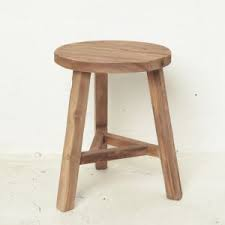 向內：建立基督身體
小組很重要
領導（leaders）很重要
教導牧養（敬拜、主日學、祈禱。。。）
接待
內：緊密聯繫，才成為身體
外：多方接待，就像基督接納我們一樣（羅15：7）
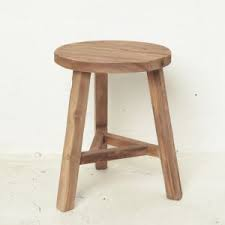 向外：大使命（傳福音，教導）
19 所以，你們要去，使萬民作我的門徒，奉父、子、聖靈的名給他們施洗*。20 凡我所吩咐你們的，都教訓他們遵守，我就常與你們同在，直到世界的末了。」  * 或譯：給他們施洗，歸於父、子、聖靈的名  （太28：19-20）
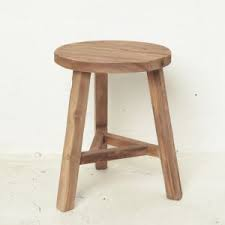 健康增長，致力傳承
40 彼得還用許多話作見證，勸勉他們說：「你們當救自己脫離這彎曲的世代。」41 於是領受他話的人就受了洗。那一天，門徒約添了三千人，42 都恆心遵守使徒的教訓，彼此交接，擘餅，祈禱。（徒2：40-42）
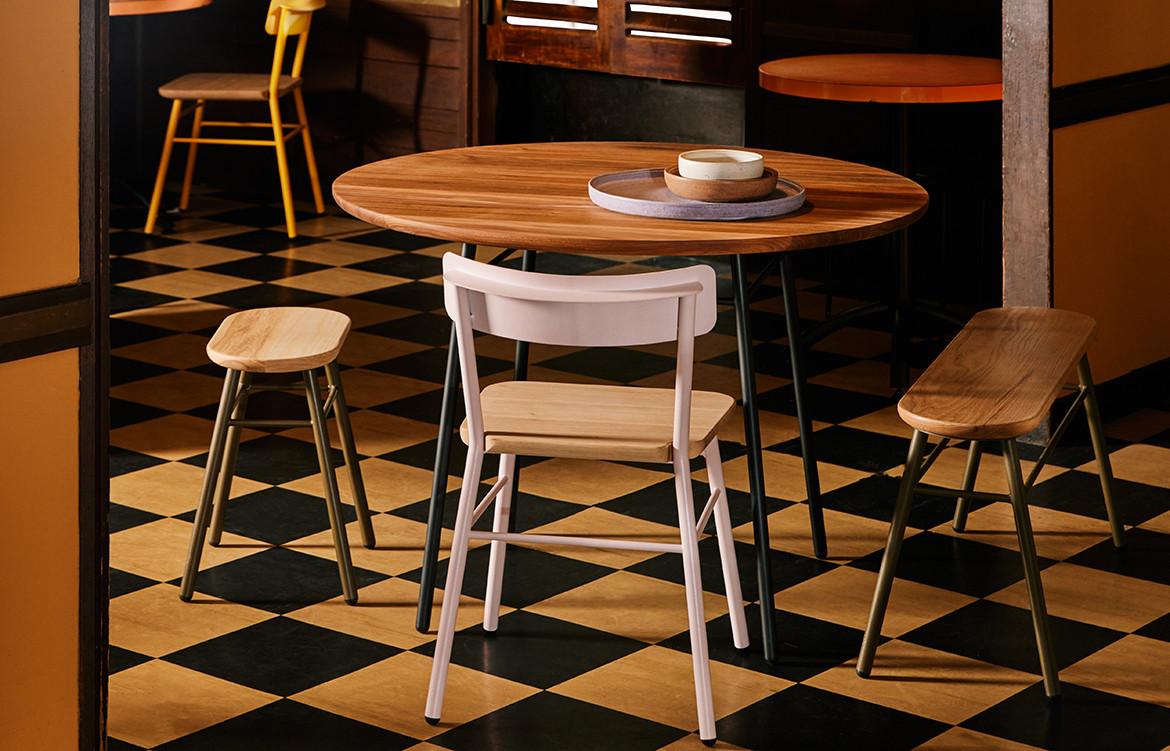 我們將這些話寫給你們，          使你們的喜樂充足。
											（約一1：4）